Titelmasterformat
	durch Klicken bearbeiten
www.unternehmerinmachtschule.at
Wer bin ich?
Meine Geschichte
Textmasterformate durch Klicken bearbeiten
Zweite Ebene
Dritte Ebene
Vierte Ebene
Fünfte Ebene
KOMMUNIKATION
Mein Schlüsselerlebnis / meine Idee
Textmasterformate durch Klicken bearbeiten
Zweite Ebene
Dritte Ebene
Vierte Ebene
Fünfte Ebene
Mein Unternehmen / meine Branche
Zahlen / Daten / Fakten
Evt. aussagekräftiges Bild einfügen,
Webseite, Video zeigen etc.
Mein Weg in die Selbstständigkeit
Was ist mir als Unternehmerin wichtig?
Textmasterformate durch Klicken bearbeiten
Zweite Ebene
Dritte Ebene
Vierte Ebene
Fünfte Ebene
Was macht eine erfolgreiche Unternehmerin / einen erfolgreichen Unternehmer aus?
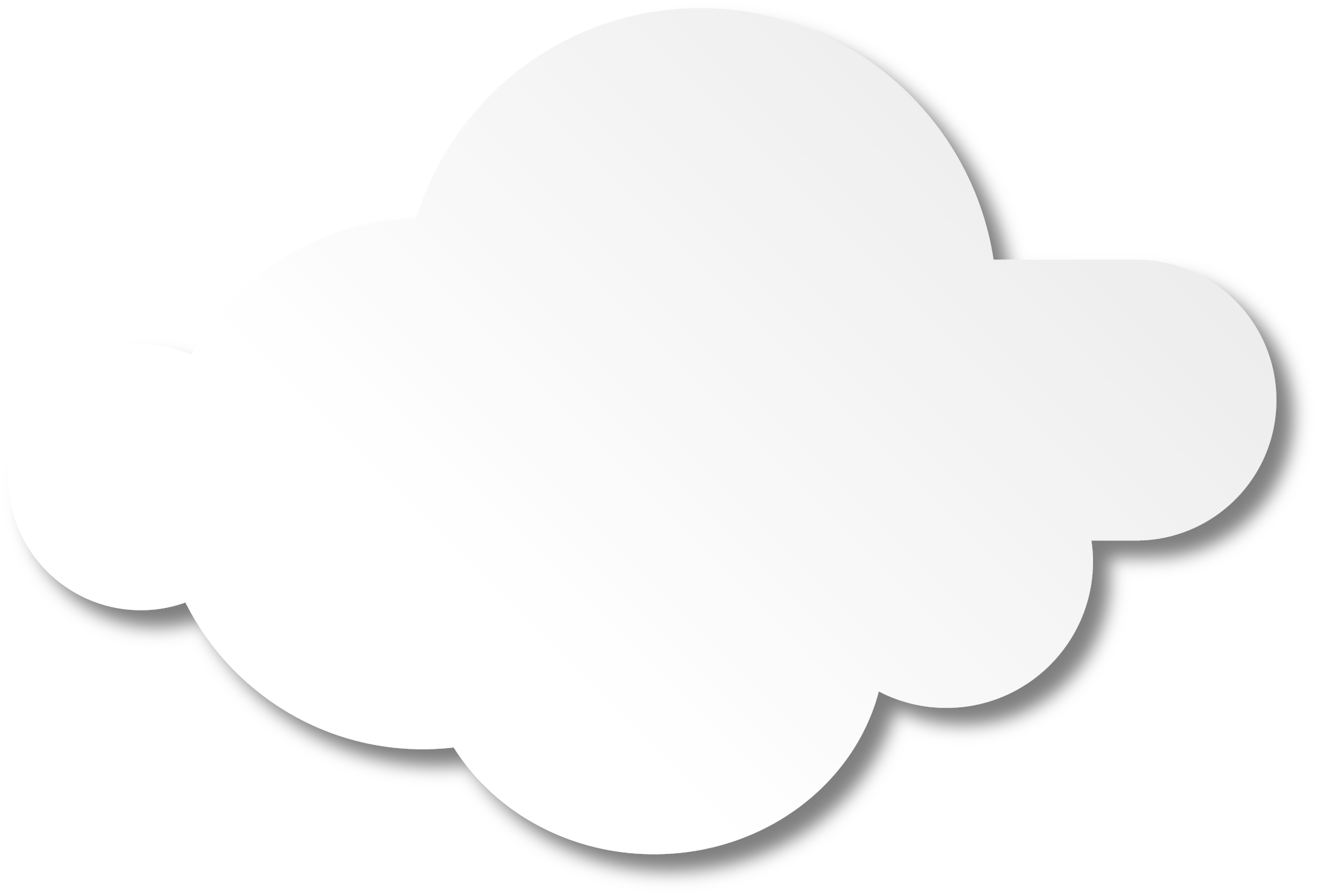 Unternehmergeist
Mein Alltag als Unternehmerin
Mein Marketing
Warum sollen Kunden mein Produkt / meine Dienstleistung kaufen?
Meine kaufmännischen Aufgaben
Textmasterformate durch Klicken bearbeiten
Zweite Ebene
Dritte Ebene
Vierte Ebene
Fünfte Ebene
Unterstützung und Hilfe von außen
Textmasterformate durch Klicken bearbeiten
Zweite Ebene
Dritte Ebene
Vierte Ebene
Fünfte Ebene
Nebenschauplätze
Netzwerk, Kooperationen, Sharing-Konzepte
Text
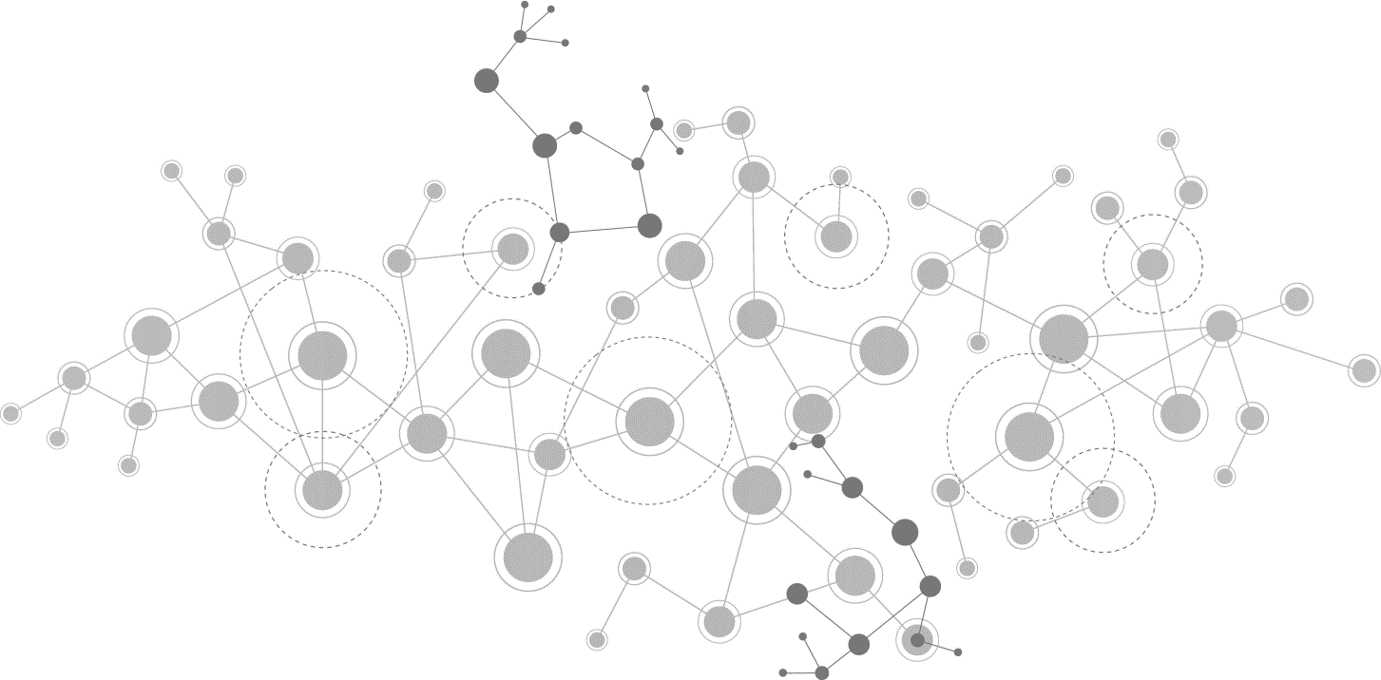 Text
Text
Text
Text
Text
Text
Work-Life-Balance
Höhenflüge und Durststrecken
Das Coolste an meinem Job
Falsche Erwartungen und Mythen
Textmasterformate durch Klicken bearbeiten
Zweite Ebene
Dritte Ebene
Vierte Ebene
Fünfte Ebene
Scheitern – aber richtig!
Textmasterformate durch Klicken bearbeiten
Zweite Ebene
Dritte Ebene
Vierte Ebene
Fünfte Ebene
Abschluss – Wie meine Geschichte weitergeht
Textmasterformate durch Klicken bearbeiten
Zweite Ebene
Dritte Ebene
Vierte Ebene
Fünfte Ebene
Offene Fragen?
?
Kontakt
Textmasterformate durch Klicken bearbeiten
Zweite Ebene
Dritte Ebene
Vierte Ebene
Fünfte Ebene